UPORABA ALKOHOLA IN MARIHUANE MED MLADOSTNIKI
Avtorji: Anja Mevc, Gaja Perko, Zoja Levec, Jakob Ješelnik
Mentorici: Mihaela Stražišar, univ. dipl. psih., mag. Mirjam Počkar
Koliko dijakov še nikoli ni bilo opitih z alkoholom ali omamljenih z marihuano?
DELEŽ DIJAKOV, KI JE ŽE POSKUSIL ALKOHOL IN MARIHUANO
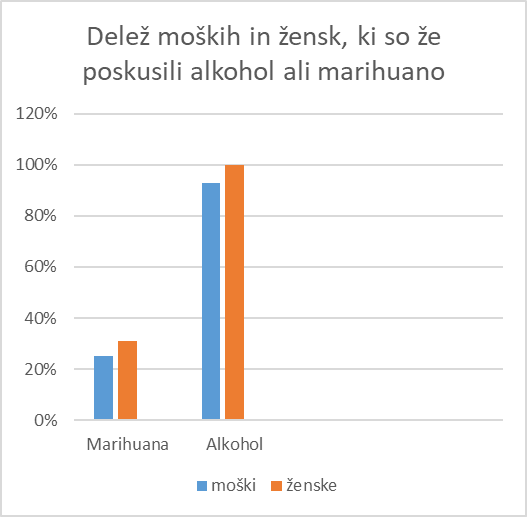 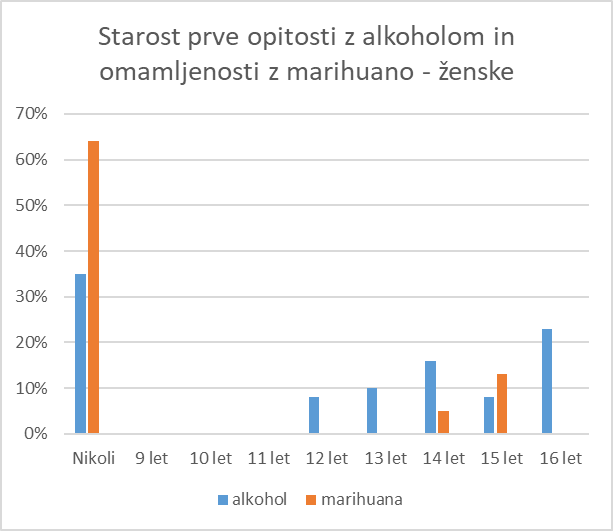 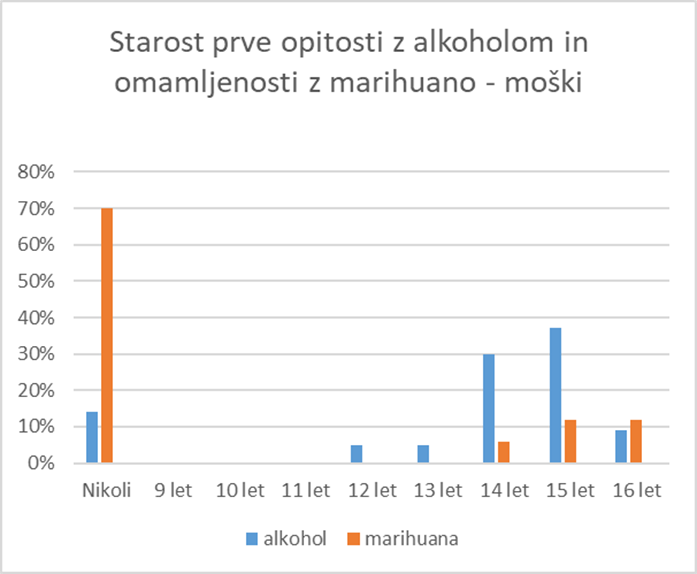 STOPNJA OPITOSTI OB ZADNJEM UŽIVANJU ALKOHOLA NA LESTVICI OD 1 DO 10
M - aritmetična sredina
RAZLOGI ZA UPORABO ALKOHOLA
RAZLOGI ZA UPORABO MARIHUANEPRI DEKLETIH
UPORABA ALKOHOLA MED DRUŽENJEM S PRIJATELJI
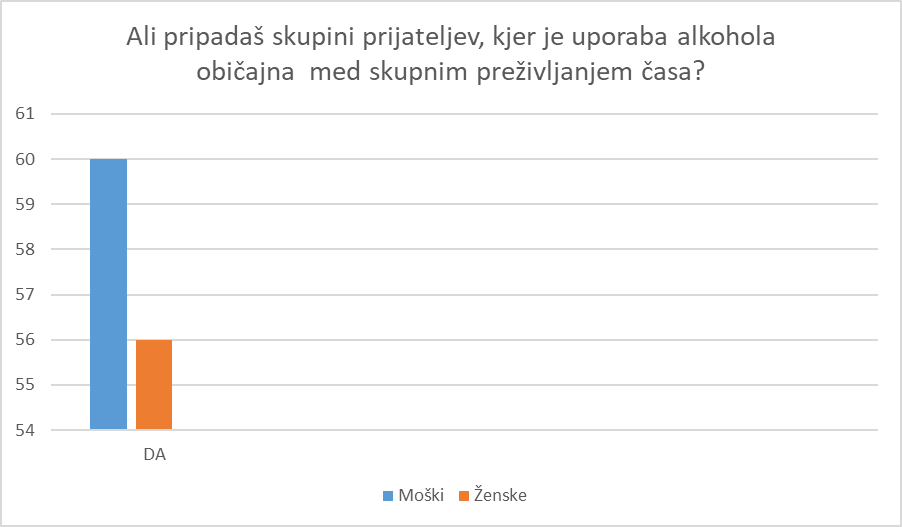 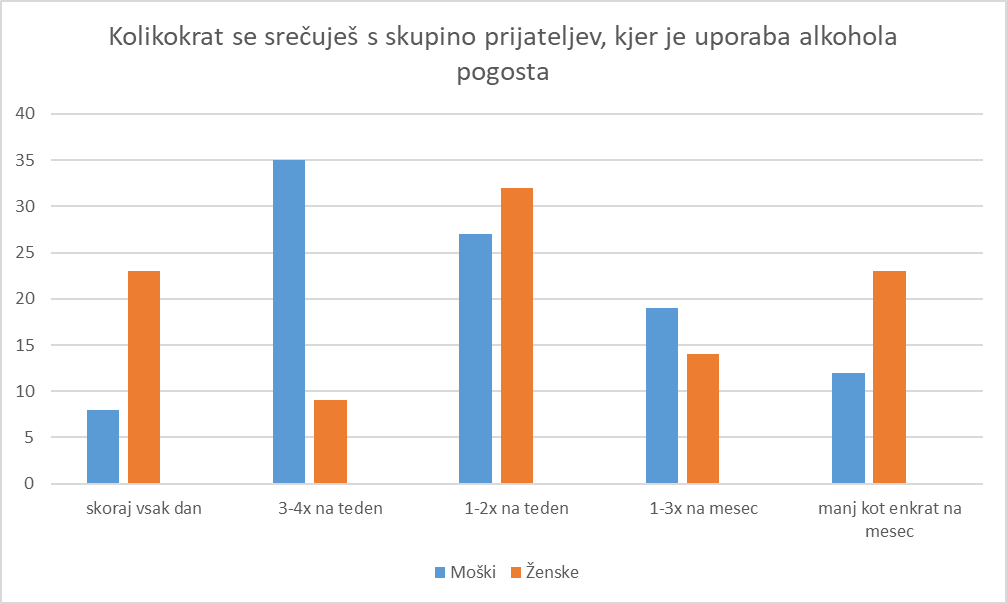 OKOLJE, V KATEREM STA ALKOHOL IN MARIHUANA NAJPOGOSTEJE UPORABLJENA
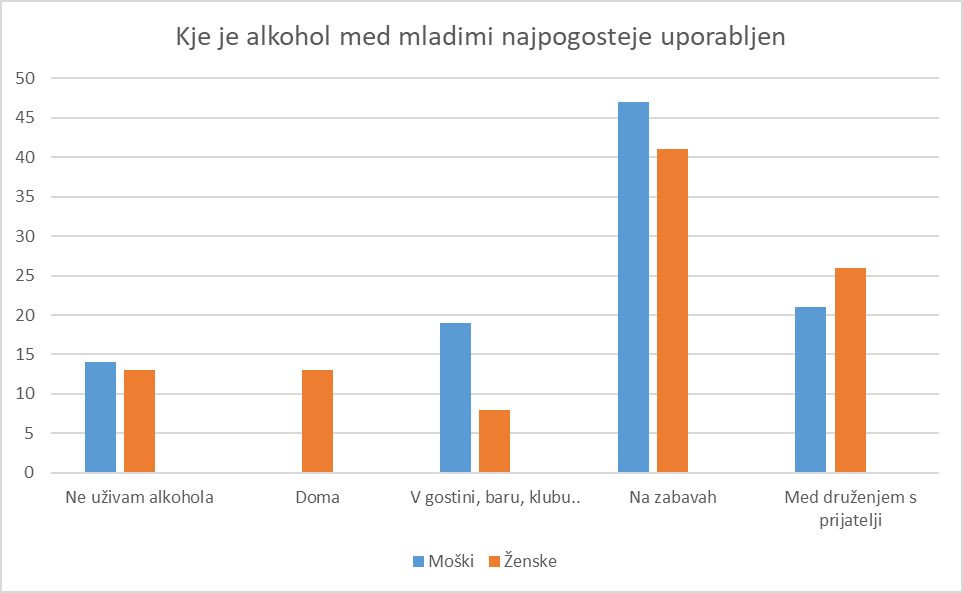 UPORABA MARIHUANE MED DRUŽENJEM S PRIJATELJI
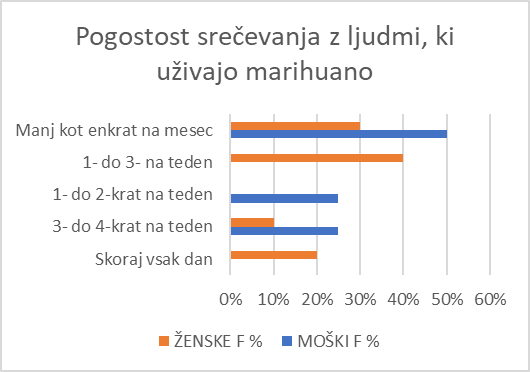 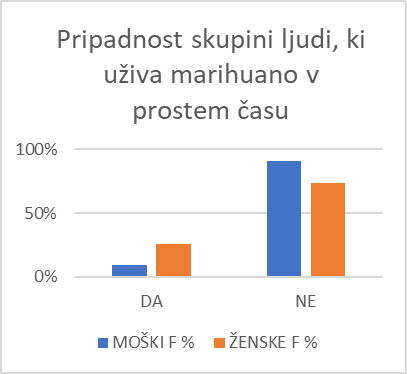 DOSTOPNOST MARIHUANE
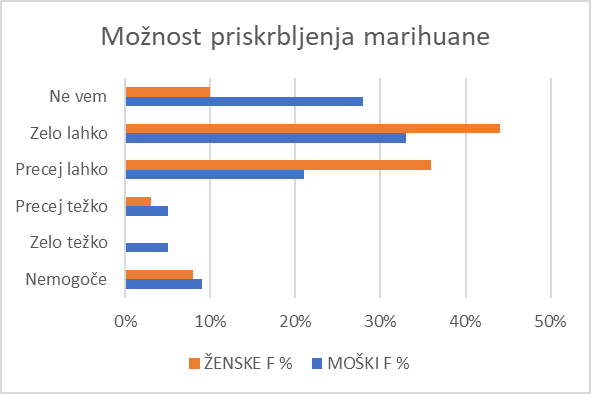 Kako lahko bi si priskrbel marihuano, če bi želel ?
MNJENJE DIJAKOV O LEGALNOSTI ALKOHOLA IN MARIHUANE
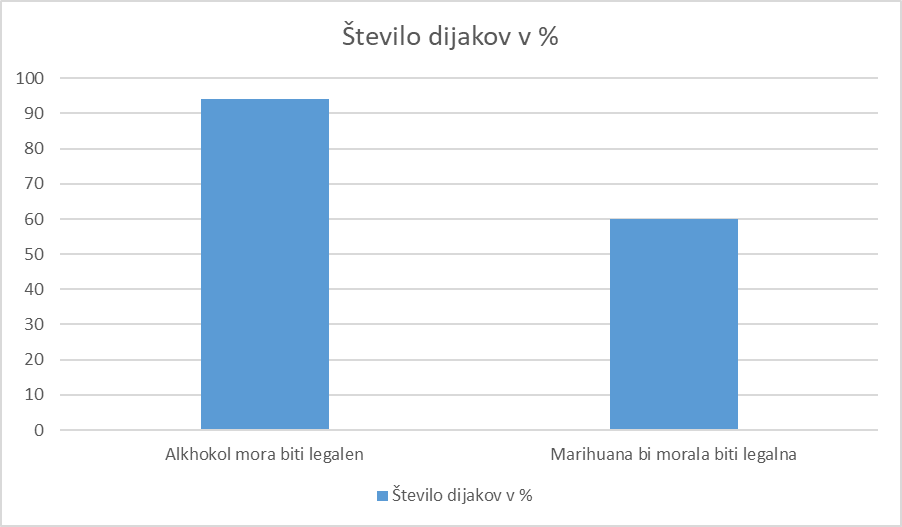